RESIDENCE PERMIT
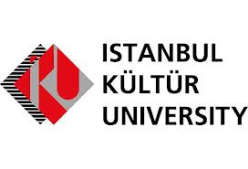 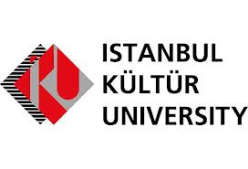 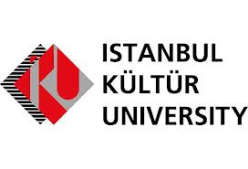 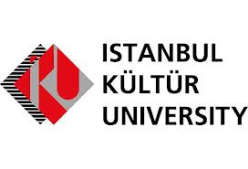 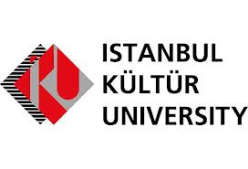 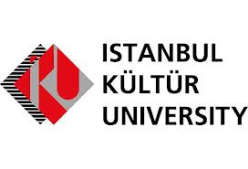 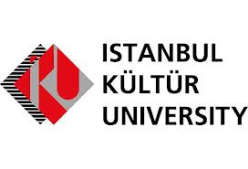 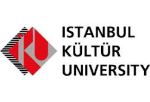 REQUIRED DOCUMENT LIST FOR RESIDENCE PERMIT
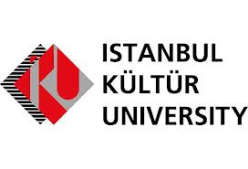 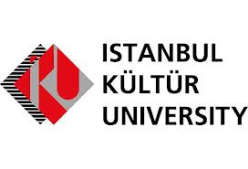 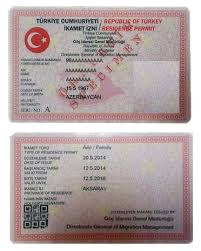 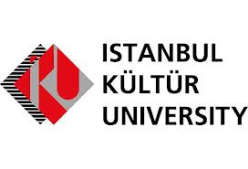 CHANGING UNIVERSITY            CHANGING TYPE OF RESIDENCE PERMIT
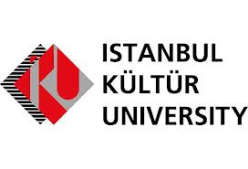 APPLICATION FOR EXTENTION
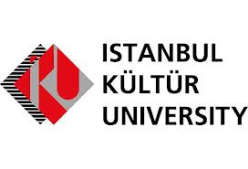